Structure du cours, compétences visées et modalités d’évaluation
Unité de cours : méthodologie 1
Enseignantes : Francesca Bosisio, Silna Borter
A la fin de l’unité, l’étudiant-e devra :
Comprendre les étapes de la production de connaissance scientifique en sachant appliquer les principes de l'intégrité académique (en particulier la notion de plagiat)  
Savoir formuler une problématique, ainsi que des hypothèses/objectifs de recherche  
Être capable d’acquérir, d’utiliser et de référencer l’information primaire et secondaire en vérifiant sa fiabilité  
Concevoir et organiser une bibliographie en rapport avec la problématique   
Être capable de récolter et préparer des données en sélectionnant une méthode pertinente (observation, entretiens, questionnaires, échantillonnage) et en appliquant les outils adéquats, également à l’aide de logiciels appropriés  
Pouvoir interpréter et présenter les résultats liés à la démarche de collecte d’informations en réponse à la problématique de départ, de manière claire, précise, convaincante et critique  
Connaître les limites méthodologiques des analyses et outils et savoir les respecter
Mots-clés
Esprit critique
Démarche méthodologique
Approche scientifique
Collecte d’information
Méthodes d’échantillonnage
Traitement et analyse de données
Principes directeurs
Pertinence
Esprit stratégique
Parcimonie
Intégrité
Lien avec le profil de compétences
Mise en application
Comprendre les étapes de la production de connaissance scientifique en sachant appliquer les principes de l'intégrité académique (en particulier la notion de plagiat)
Cours 1 à 5
Notamment, intervention de la bibliothèque
Savoir formuler une problématique, ainsi que des hypothèses/objectifs de recherche
Cours 6 et 7
Être capable d’acquérir, d’utiliser et de référencer l’information primaire et secondaire en vérifiant sa fiabilité
Cours 2 à 5
Cours sur les compétences numériques
Concevoir et organiser une bibliographie en rapport avec la problématique
Cours 5
Intervention de la bibliothèque
Être capable de récolter et préparer des données en sélectionnant une méthode pertinente (observation, entretiens, questionnaires, échantillonnage) et en appliquant les outils adéquats, également à l’aide de logiciels appropriés
Cours 8 à 13
Pouvoir interpréter et présenter les résultats liés à la démarche de collecte d’informations en réponse à la problématique de départ, de manière claire, précise, convaincante et critique
Cours 12 et 13
Connaître les limites méthodologiques des analyses et outils et savoir les respecter
Cours 8
Référentiel des compétences à atteindre
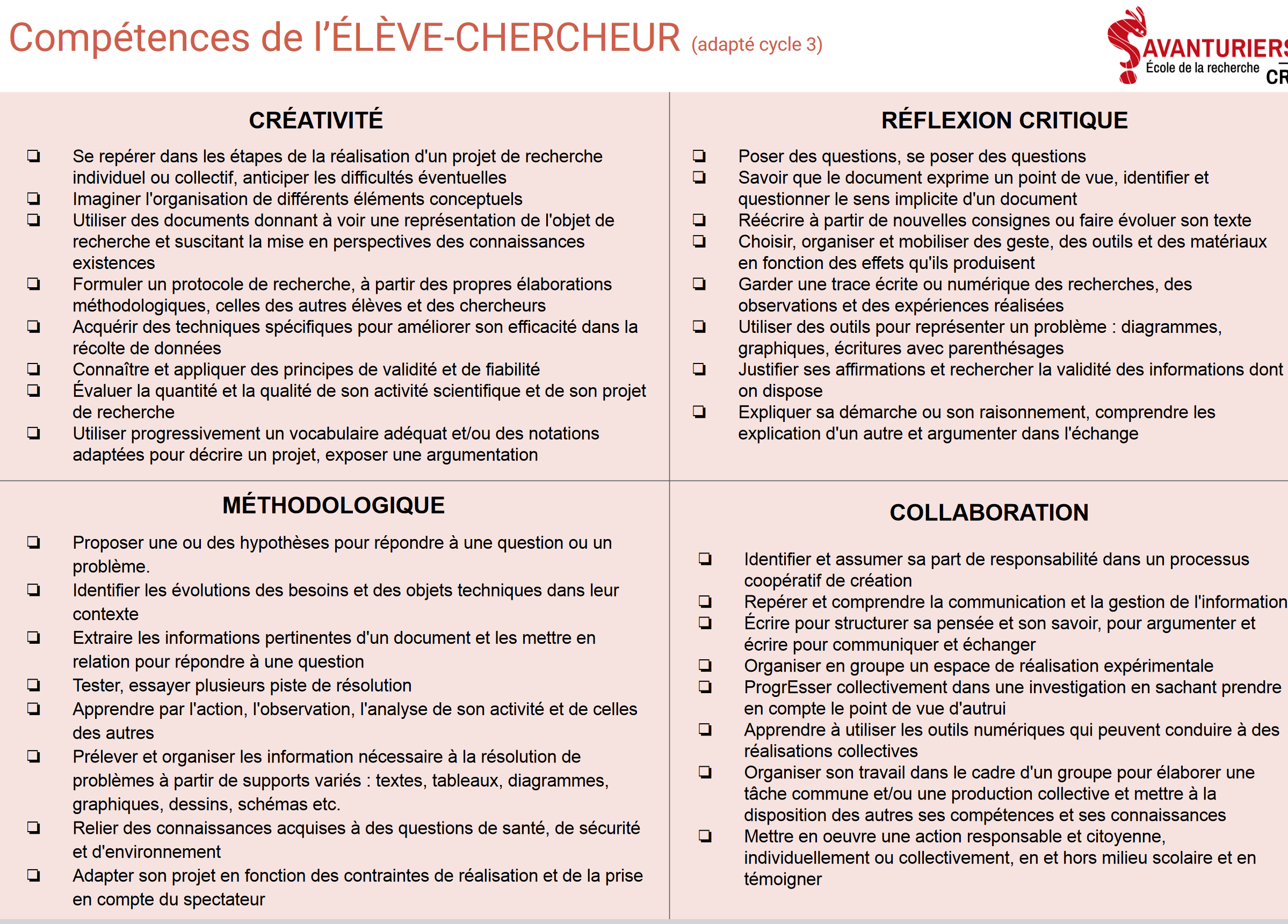 Mode d’évaluation
Examen (50% de la note) portant sur : 
60% questions de type QCM, portant sur des contenus 
20% questions de réflexion, avec réponses à choix
20% questions ouvertes ou démontrant un savoir-faire
Rapport (50% de la note) en vue du dépôt d’un projet, réalisé en classe :
Titre et éléments publiables
Contexte
Problématique
Ancrage théorique
Approche méthodologique et dispositif de collecte des données
Phasage du projet (WP)